Nous allons apprendre des fruits!
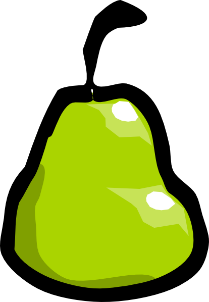 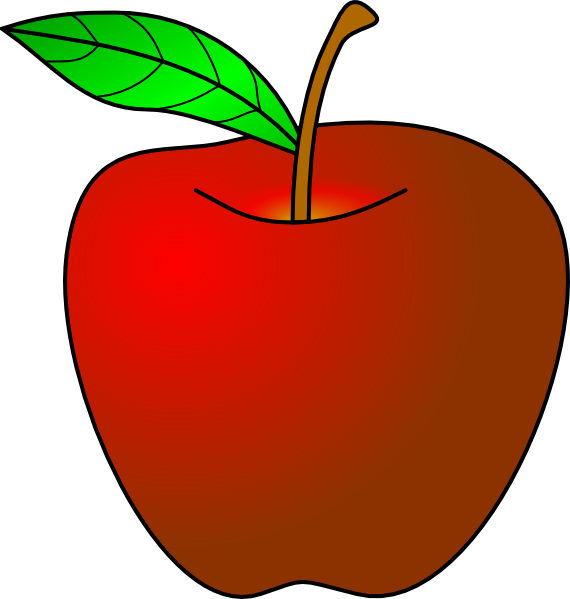 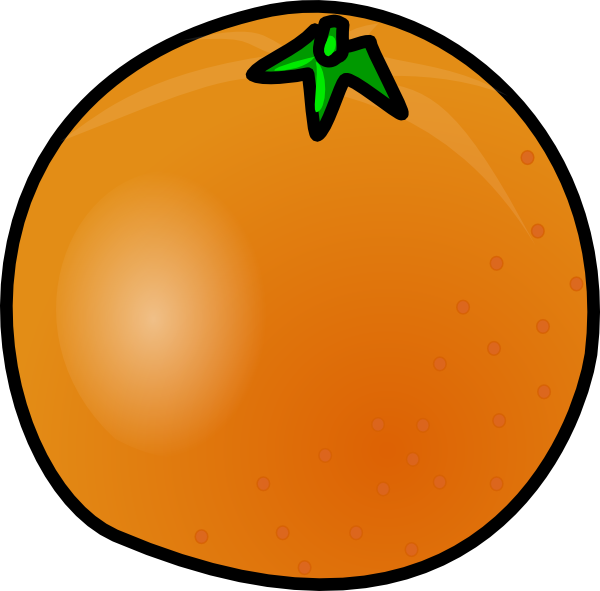 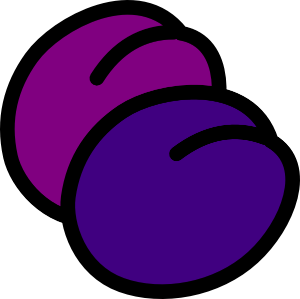 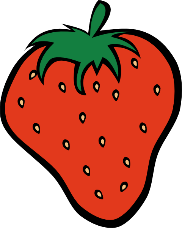 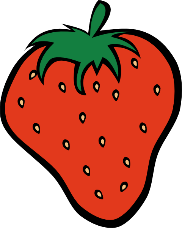 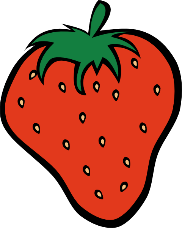 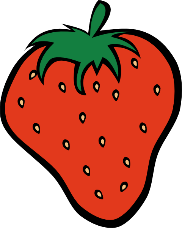 [Speaker Notes: There follows an introduction to the vocabulary for 5 fruit items and their plural forms, as well as a practice of adjectival agreement. These are the fruits which are in the ‘Very Hungry Caterpillar’ – the book this unit focuses on.]
De quelle couleur est la pomme?
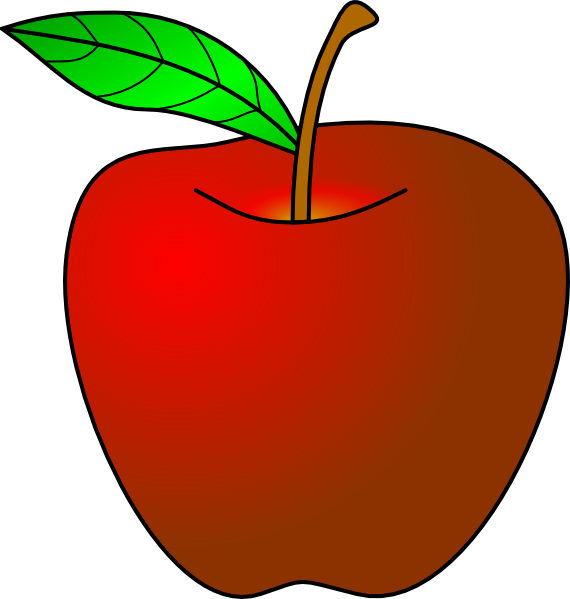 La pomme est rouge.
[Speaker Notes: Red background therefore feminine in gender. Click on picture to hear audio, click again to see spelling, click again to see question De quelle couleur est la pomme ?
(What colour is the apple?), click again to reveal answer ‘La pomme est rouge’ (The apple is red).]
De quelle couleur sont les pommes?
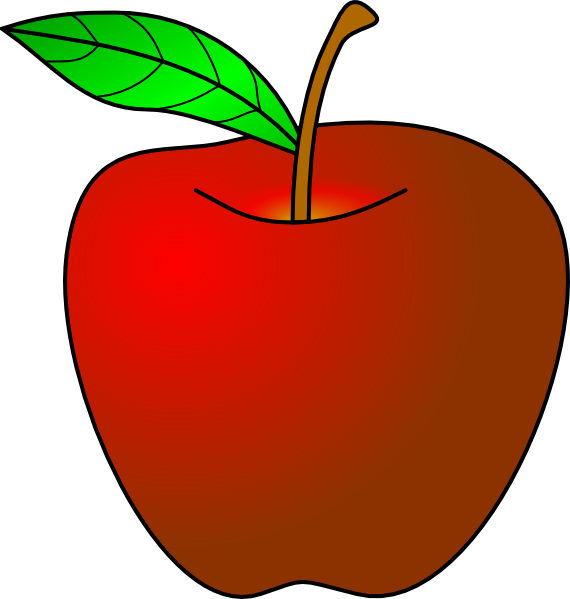 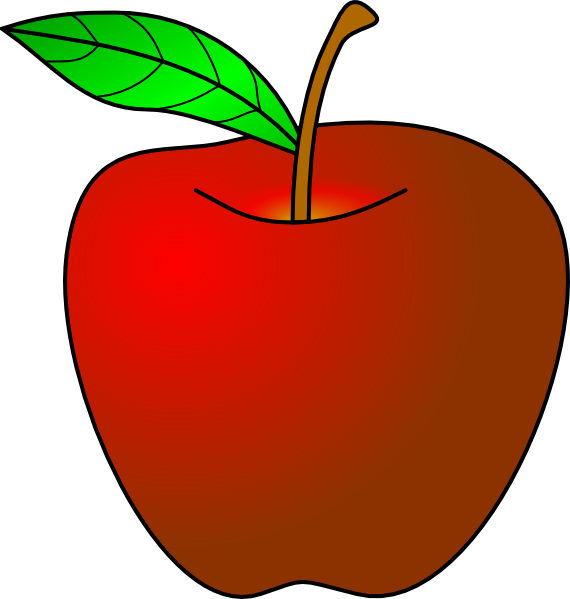 Les pommes sont rouges.
[Speaker Notes: Same as previous but using plural forms. ‘Est (is) changes to ‘sont’ and the adjective changes ending.]
De quelle couleur est la poire?
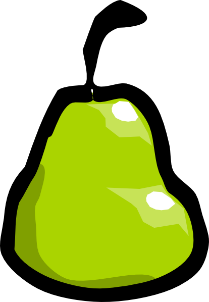 La poire est verte.
De quelle couleur sont les poires?
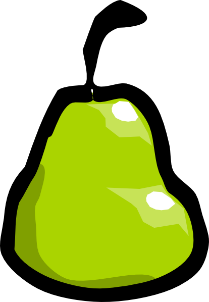 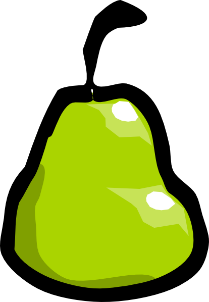 Les poires son vertes.
De quelle couleur est la prune?
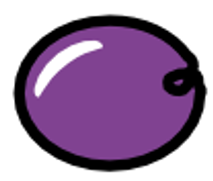 La prune est violette.
De quelle couleur sont les prunes?
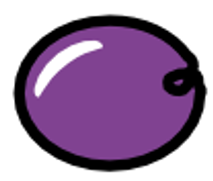 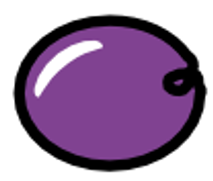 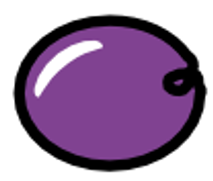 Les prunes sont violettes.
De quelle couleur est la fraise?
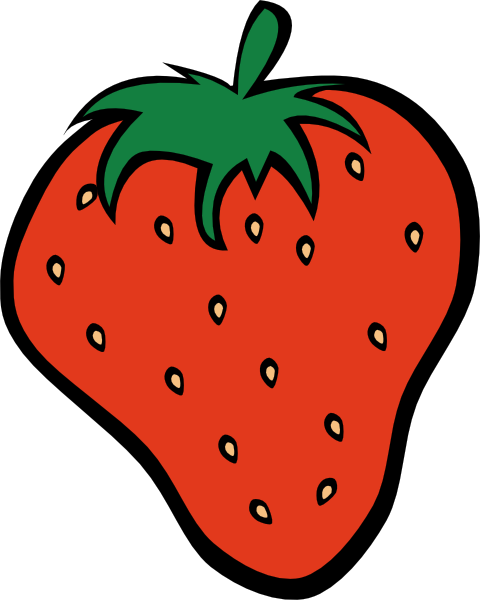 La fraise est rouge.
De quelle couleur sont les fraises ?
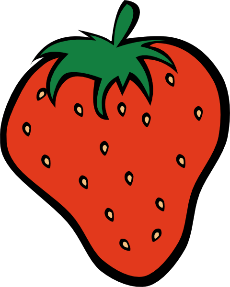 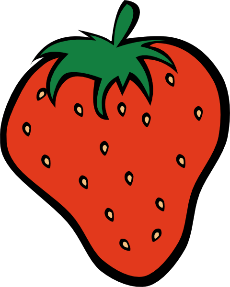 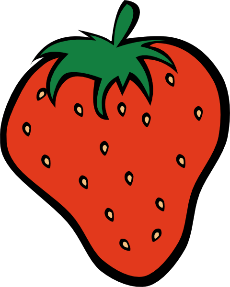 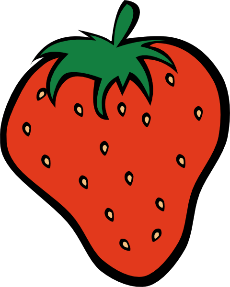 Les fraises sont rouges.
De quelle couleur est l’orange?
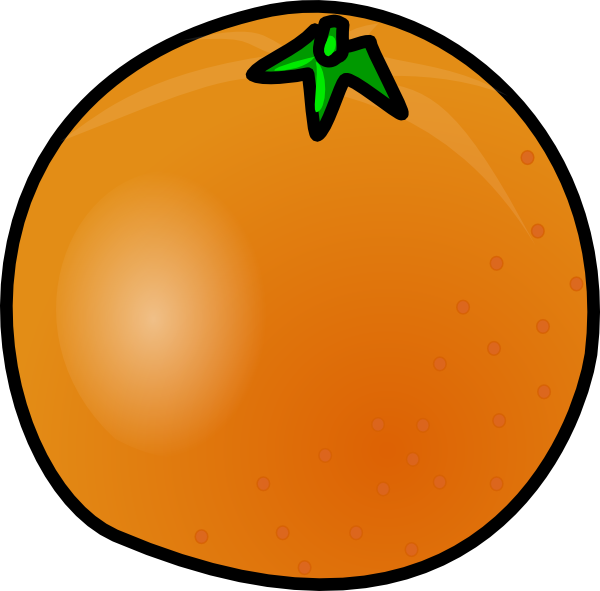 L’orange est orange.
De quelle couleur sont les oranges ?
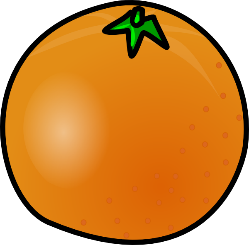 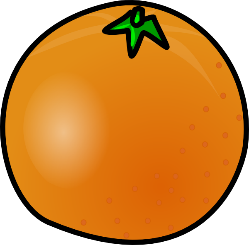 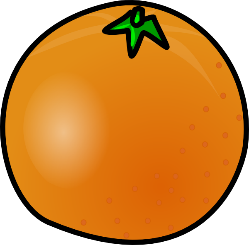 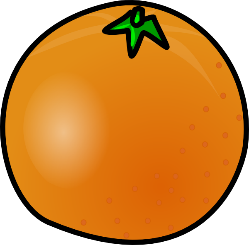 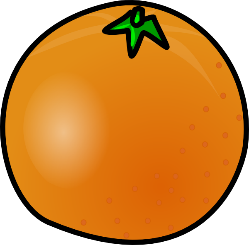 Les oranges sont oranges.
One or more than one?  Listen and tick the correct box.
1
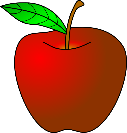 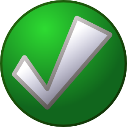 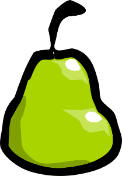 2
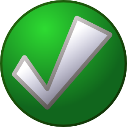 3
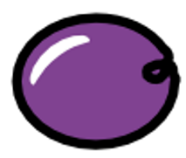 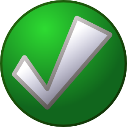 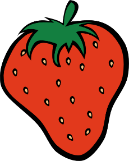 4
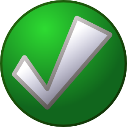 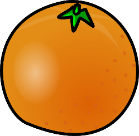 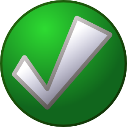 5
[Speaker Notes: Transcript:1) les pommes2) la poire3) la prune4) les fraises5) l’orange]
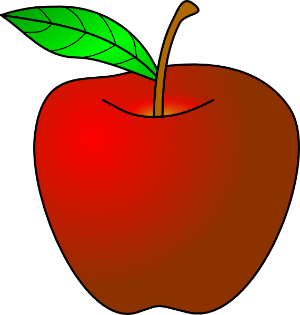 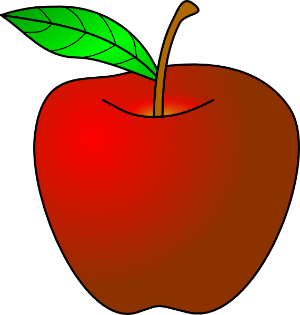 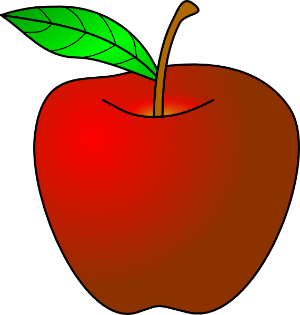 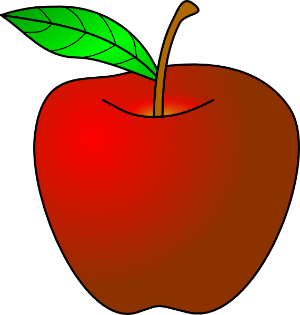 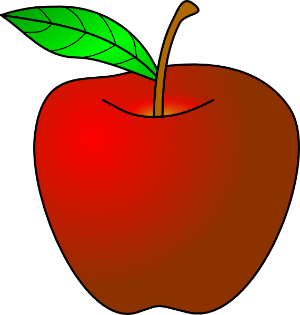 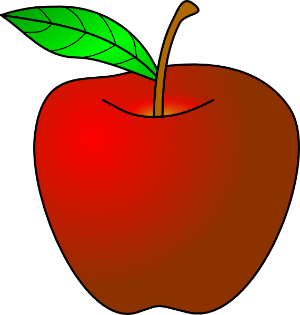 +
=
six pommes rouges
[Speaker Notes: Trois pommes rouges (3 red apples) plus (plus) trois pommes rouges (3 red apples) font (make) … Six pommes rouges]
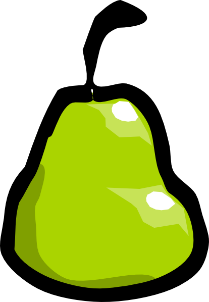 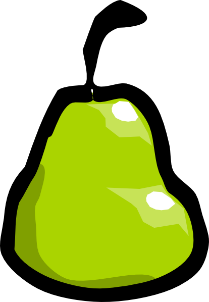 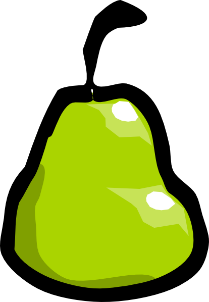 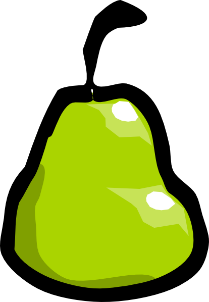 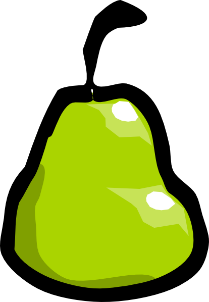 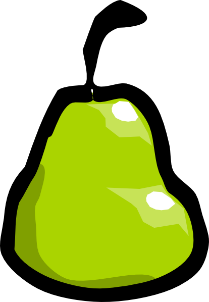 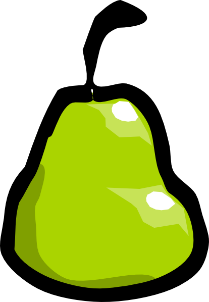 +
=
sept poires vertes
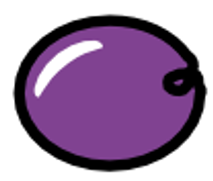 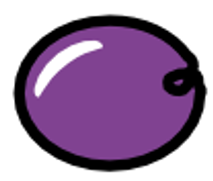 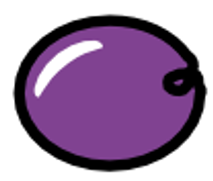 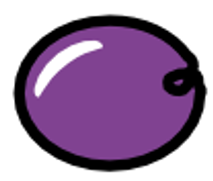 +
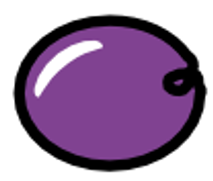 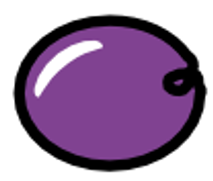 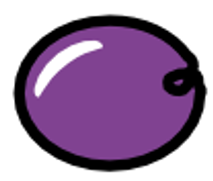 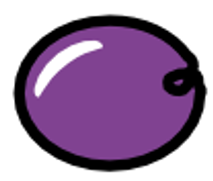 =
huit prunes violettes
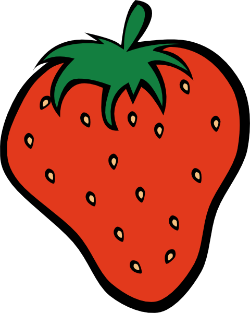 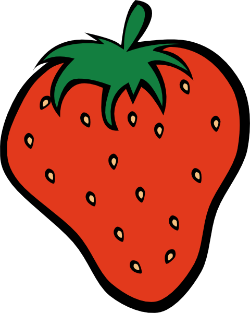 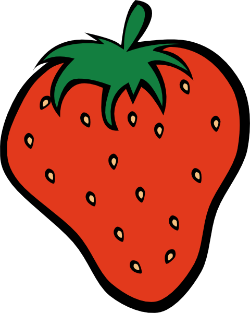 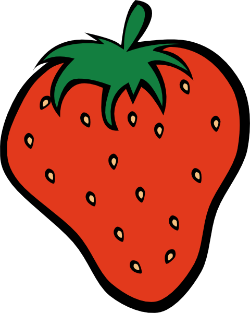 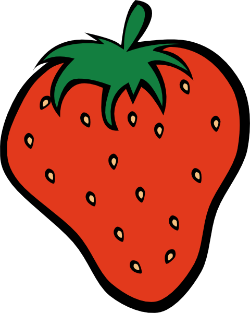 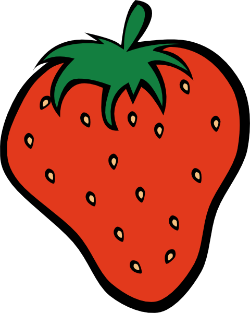 x
=
neuf fraises rouges
Combien de fruits y a-t-il ?
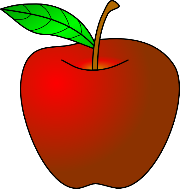 un
Il y a  …
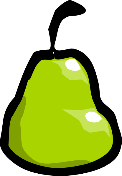 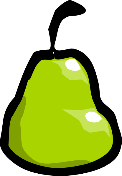 deux
trois
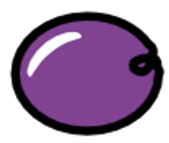 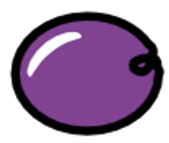 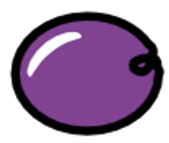 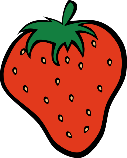 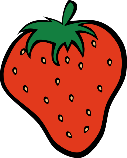 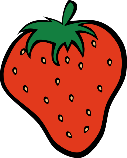 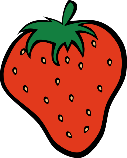 quatre
cinq
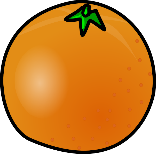 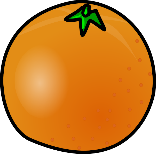 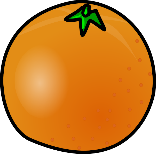 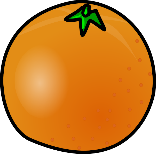 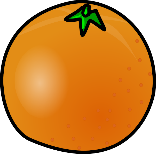 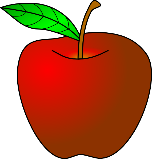 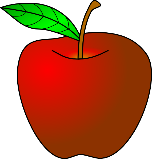 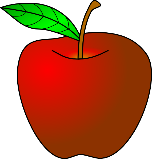 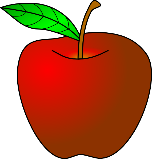 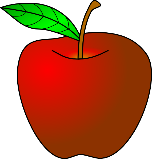 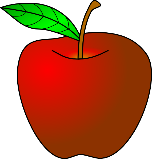 six
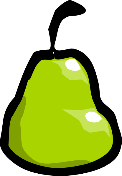 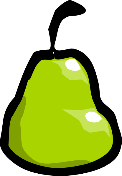 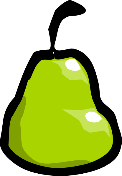 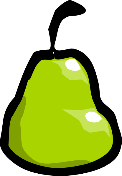 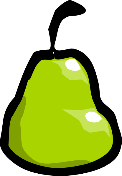 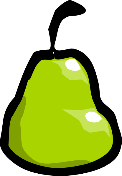 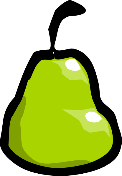 sept
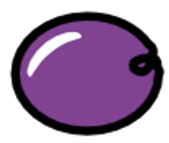 huit
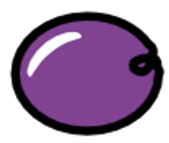 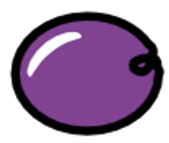 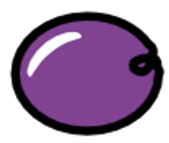 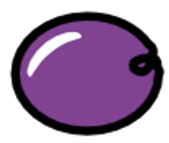 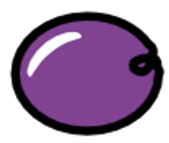 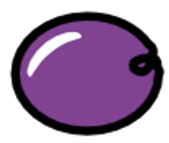 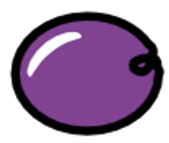 neuf
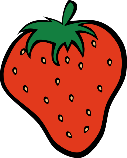 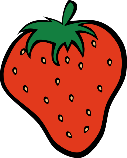 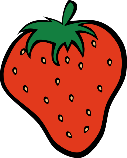 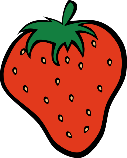 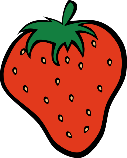 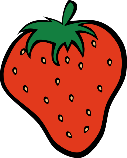 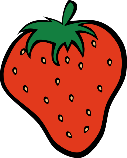 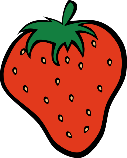 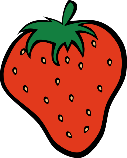 4
8
2
5
3
1
6
9
7
[Speaker Notes: Quick-fire clicks reveal a new number for pupils to volunteer – go as fast or as slow as you need to.]
[Speaker Notes: Bingo templates.]